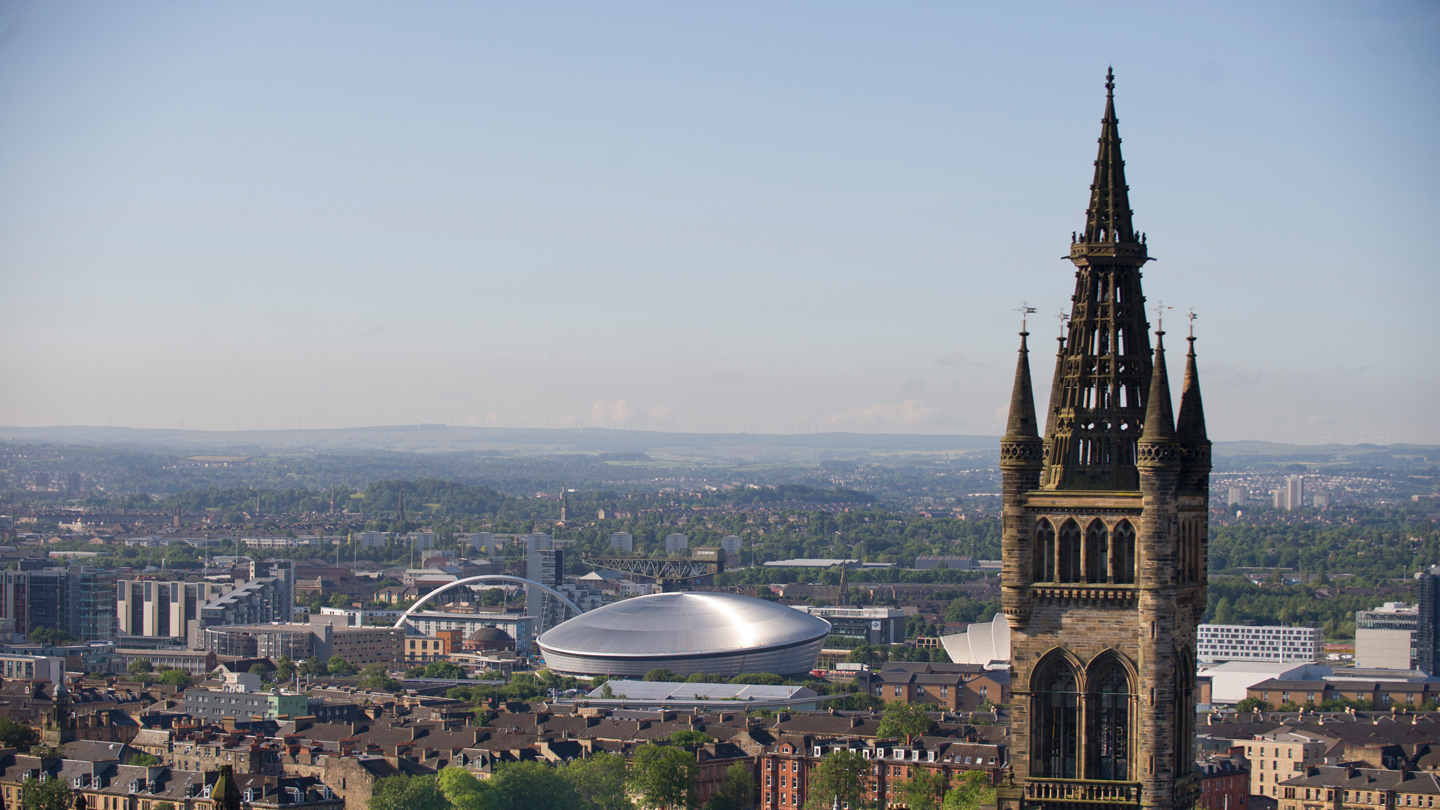 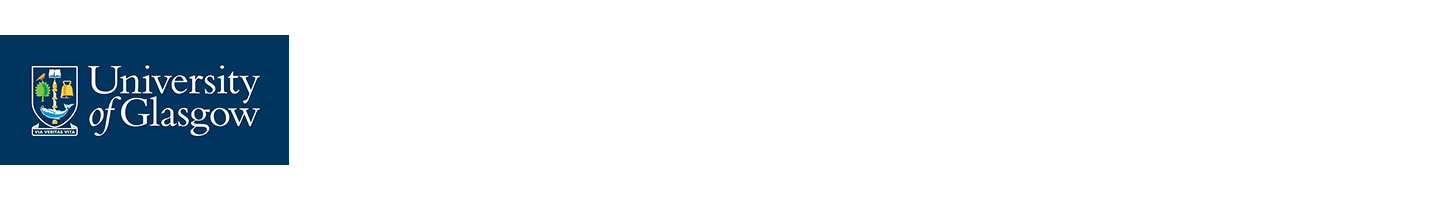 School of Computing Science
Essence: Data Science & 
Distributed Computing
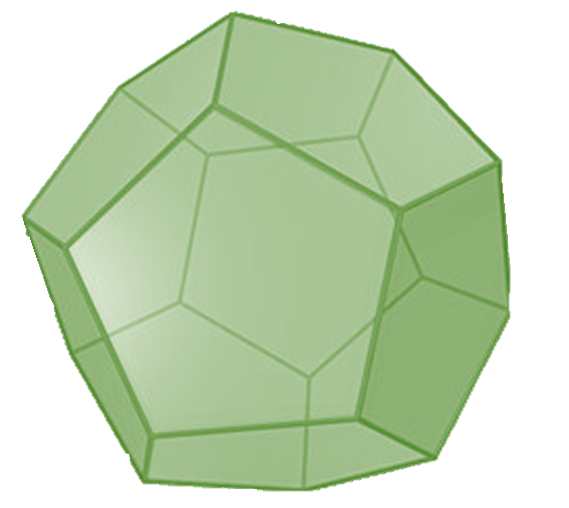 Title text goes here (talk title)
Sub-title goes here (your name…)
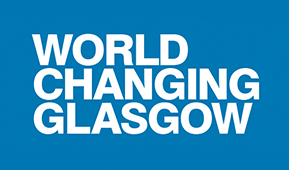 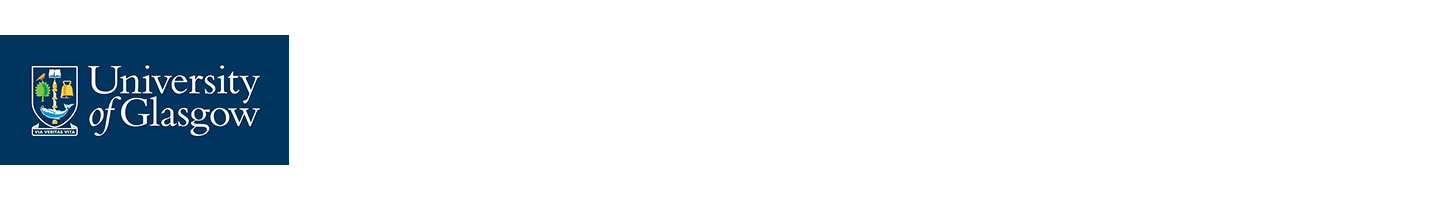 School of Computing Science
Essence: Data Science & 
Distributed Computing
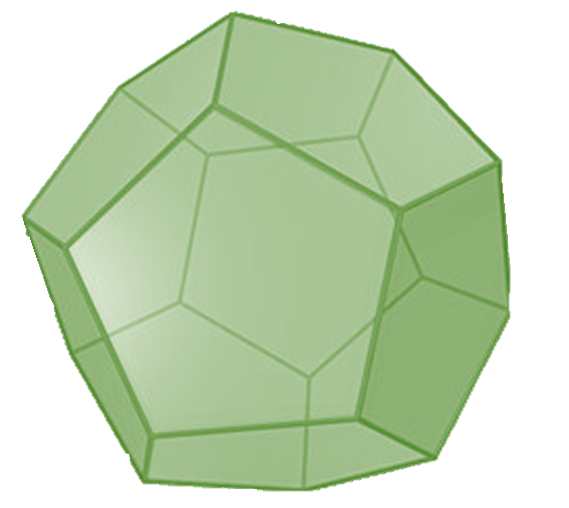 We recommend that you use headings or bullet points
Your audience want to hear and see you present not read from a slide.
To insert an image, right-click (ctrl + click Mac) and select ‘send to back’, to place it behind the University marque at the top.
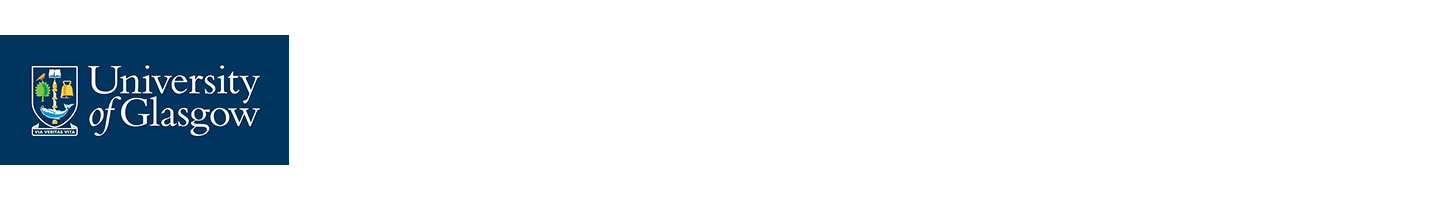 School of Computing Science
Essence: Data Science & 
Distributed Computing
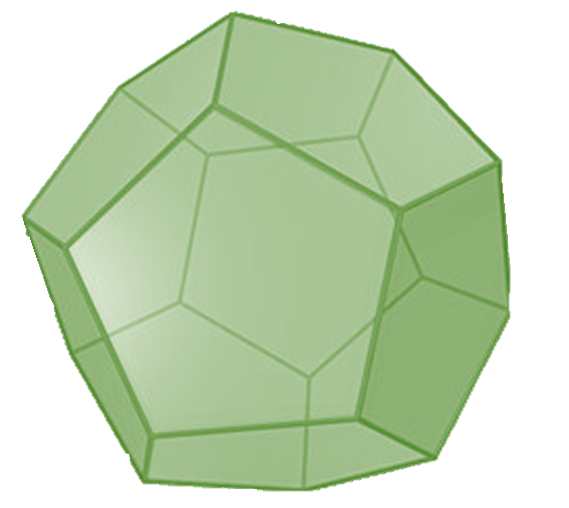 We recommend that you use headings or bullet points
Your audience want to hear and see you present not read from a slide.
To insert an image, right-click (ctrl + click Mac) and select ‘send to back’, to place it behind the University marque at the top.
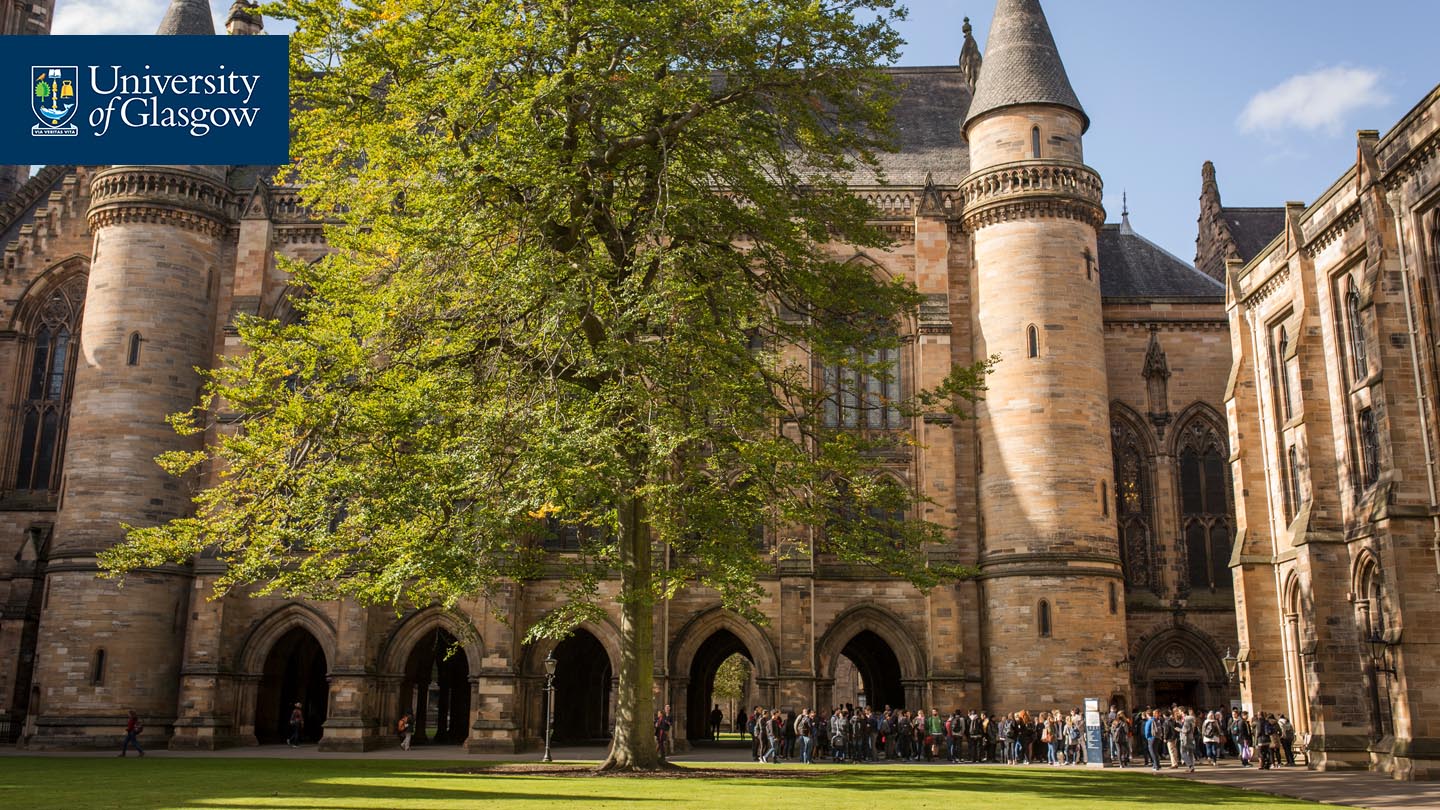 School of Computing Science
Essence: Data Science & 
Distributed Computing
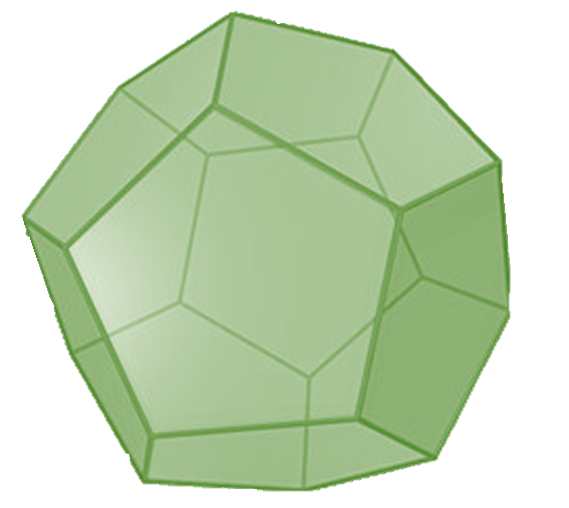 We recommend that you use headings or bullet points
Your audience want to hear and see you present not read from a slide.
To insert an image, right-click (ctrl + click Mac) and select ‘send to back’, to place it behind the University marque at the top.
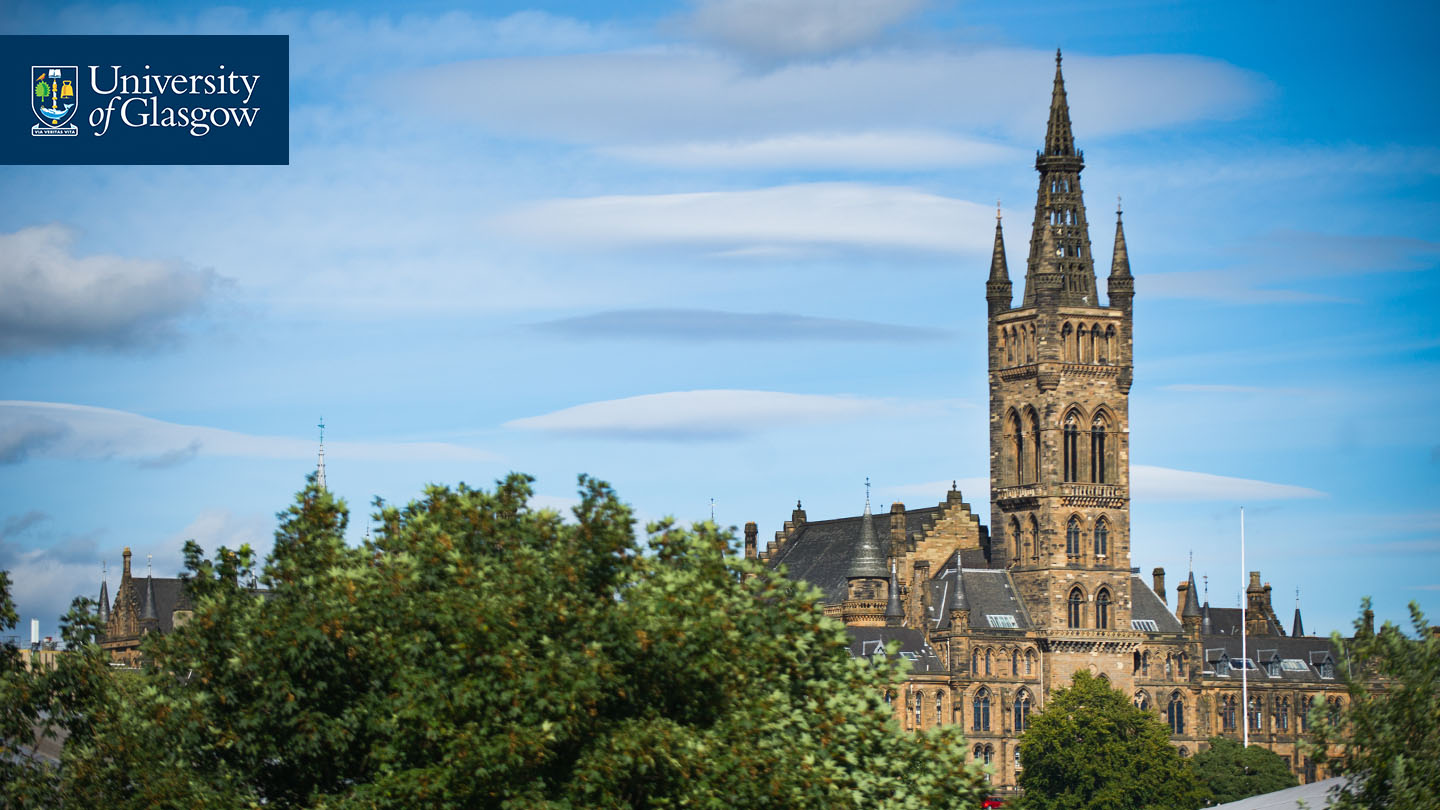 School of Computing Science
Essence: Data Science & 
Distributed Computing
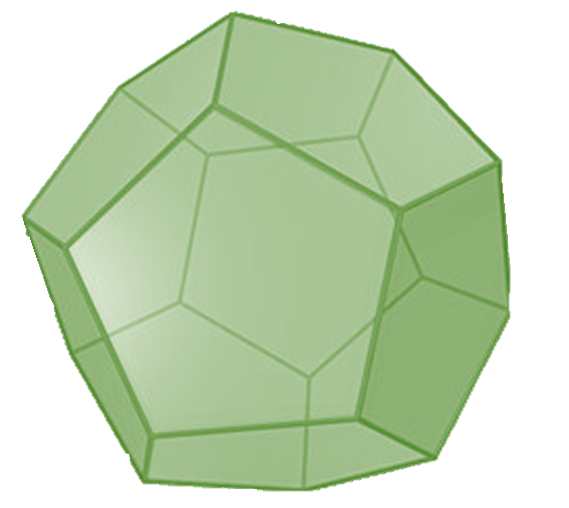 We recommend that you use headings or bullet points
Your audience want to hear and see you present not read from a slide.
To insert an image, right-click (ctrl + click Mac) and select ‘send to back’, to place it behind the University marque at the top.
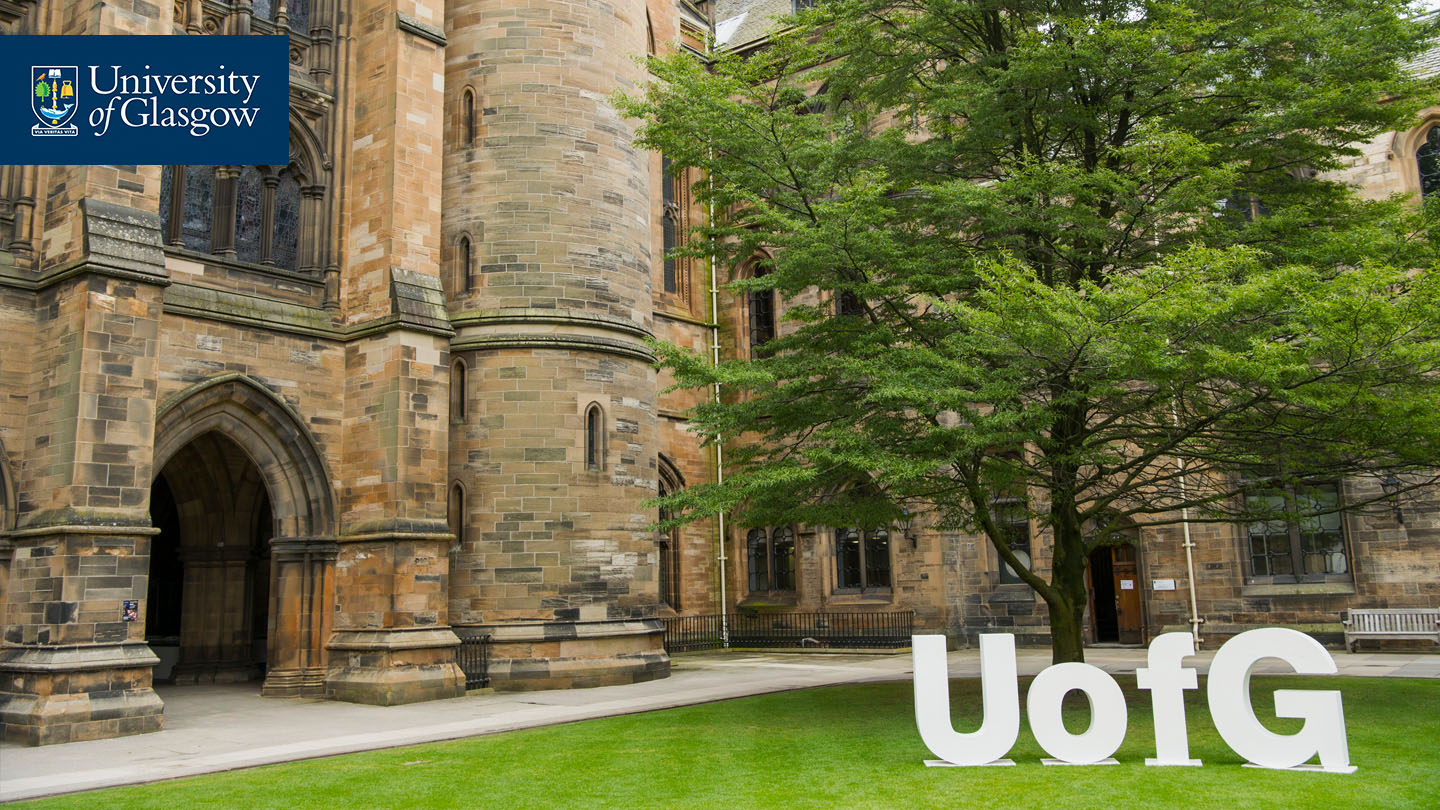 School of Computing Science
Essence: Data Science & 
Distributed Computing
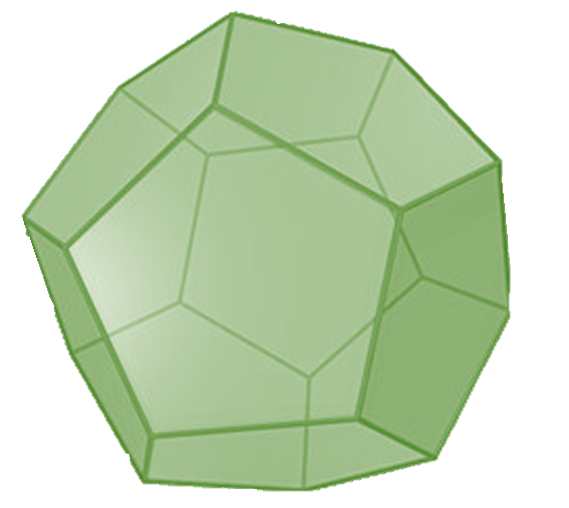 We recommend that you use headings or bullet points
Your audience want to hear and see you present not read from a slide.
To insert an image, right-click (ctrl + click Mac) and select ‘send to back’, to place it behind the University marque at the top.
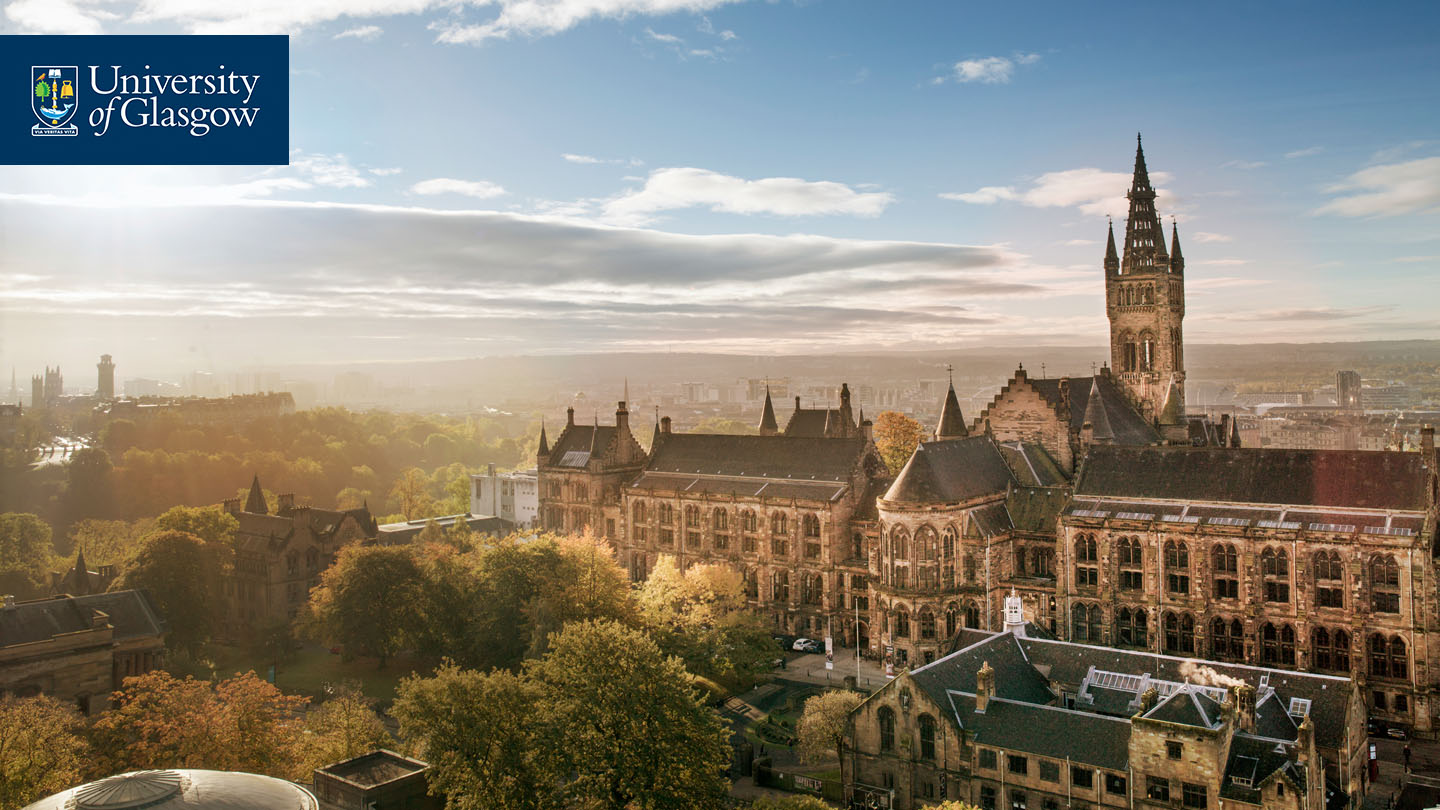 School of Computing Science
Essence: Data Science & 
Distributed Computing
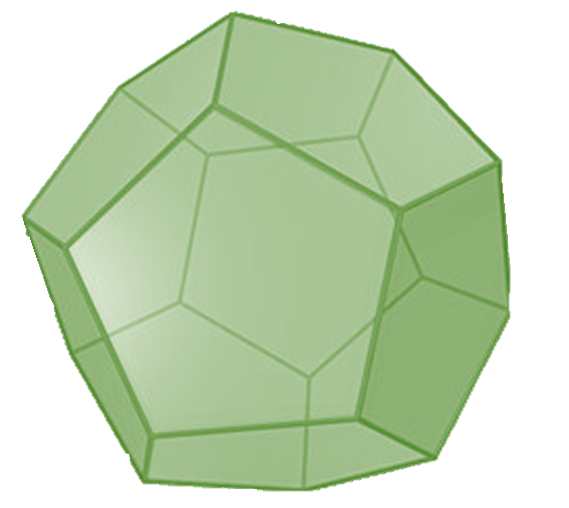 This is your closing slide
You can add your contact details
http://www.dcs.gla.ac.uk/essence/